Concevoir, produire et diffuser un serious game à l’Université
Retour d’expérience par l’équipe du CEMU de 
l’Université de Caen Normandie
Jeanine Berthier & Nicolas Habonneau
Serious game Jasper
Une aventure, une équipe
05/04/2018
2
[Speaker Notes: Développer un sérious game, c’est une grande aventure (presqu’un jeu  sérieux avec des épreuves, des découvertes, des décisions à prendre, des interactions avec des acteurs qui apparaissent tout au long de l’aventure, des erreurs, des compétences acquises et des victoires et des bonus) tout cela dans la joie, l’excitation (presque toujours !!) enfin du game et du play 
Mais avant tout une équipe
Nous allons vous raconter cette belle aventure et nous présenterons au moment ou nous entrons en scène]
L’aventure Jasper
Contexte
Dispositifs e-formation Management du social et de la santé
Co-portage UFR Santé /IAE CAEN 
10 parcours : master et DU
Management  & gérontologie
Management  & hygiène
3 options : Qualité, gestion financière et Soins palliatifs
Equipe de professionnels
Financement IDEFI-TIL (TRANS-INNOV LONGEVITE)
Répondre aux forts enjeux de croissance du secteur et du marché de l'emploi
+ de 250 étudiants
Salariés
20% hors France métropolitaine
4
[Speaker Notes: L’université de Caen Normandie développe des nombreuses e-formations, Ce projet a été développé dans le cadre des dispositifs Management du social et de la santé,
Particularités : équipe pédagogique est composée principalement de professionnels, profils des étudiants et aide financière

IDEFI-TIL porte donc sur le développement de l'enseignement tout au long de la vie appliqué, pour la démonstration, au secteur de la longévité. En effet, l’augmentation du nombre de personnes âgées, autonomes et plus ou moins dépendantes, en bonne santé ou non, pose d’importantes questions de santé publique. Ce phénomène démographique fait également apparaître de nouveaux besoins de services et d'accompagnement autour d'une nouvelle dynamique économique appelée la « silver economy ». Des nouveaux métiers sont en train d'émerger et il n’existe aucune formation universitaire adaptée. IDEFI-TIL pourra ainsi contribuer à répondre aux forts enjeux de croissance du secteur et du marché de l'emploi, en renforçant l'offre de formation universitaire en gérontologie et en structurant de nouvelles filières de formations initiales et continues, adaptées à la multiplicité des métiers concernés par l'allongement de la vie. Ces nouvelles filières de formations d'excellence doivent pouvoir être exportées à l'international et notamment vers les pays en voie de développement. Ils sont en effet confrontés au vieillissement de leur population à un rythme aujourd'hui bien plus rapide que dans les pays développés et, pour la plupart, ne disposent pas d'une offre d'enseignement supérieur en gérontologie. Là encore, le croisement des bases de connaissance numérique et la formation de tuteurs professionnels va démultiplier les forces d'enseignement. Le rayonnement universitaire de la France à l'international est aussi un enjeu majeur du projet TIL.]
Enjeux
Répondre à la nécessité d’améliorer la qualité et l’efficience des pratiques de soins
Notamment en milieu gérontologique
Appel à projet E-Santé 

Favoriser et développer des pratiques médicales innovantes

Favoriser et développer des pratiques pédagogiques innovantes
Une dynamique d’innovation
CEMU Centre d’Enseignement Multimédia Universitaire 
Service d’appui à la pédagogique
Equipe de 30 personnes
3 pôles 
Pilotage de dispositifs d’e-formation
Transformer les pratiques pédagogiques
Adapter nos dispositifs de formation
Démarche :
Pédagogie active
Expérimentation
6
Porteurs projet
Une équipe porteuse du projet
Coordinateurs pédagogiques des dispositifs E-formation Santé
Professionnels
Responsables de réseaux de soins normands  
Pascal Thibon et Xavier Richomme

Ingénieure pédagogique – chef de projet
Confiance et reconnaissance
Curiosité et créativité
Veille & Benchmark
7
[Speaker Notes: Réseau Cepias Normandie Le Centre d’appui pour la Prévention des Infections Associées aux Soins

Réseau Qualva Réseau normand Qualité santé

Ingénieure pédagogique – chef de projet (Moi !)
Démarche d’innovation pédagogique (travail  collaboratif à distance  evaluation par les pairs les open Badge)
Projet de serious game initié en 2015

Recherche, benchmark sur les jeux 
Croquis sur bloc en fin de réunion]
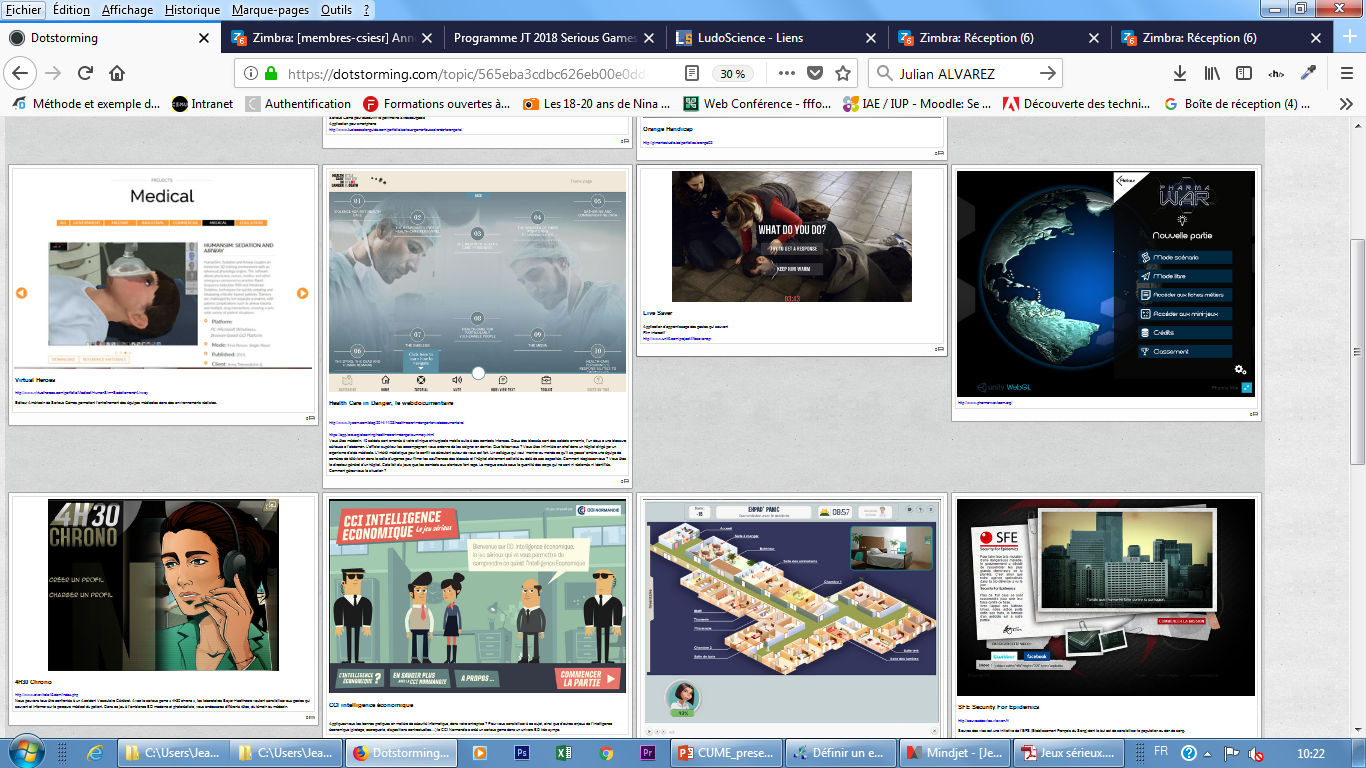 2
05/04/2018
8
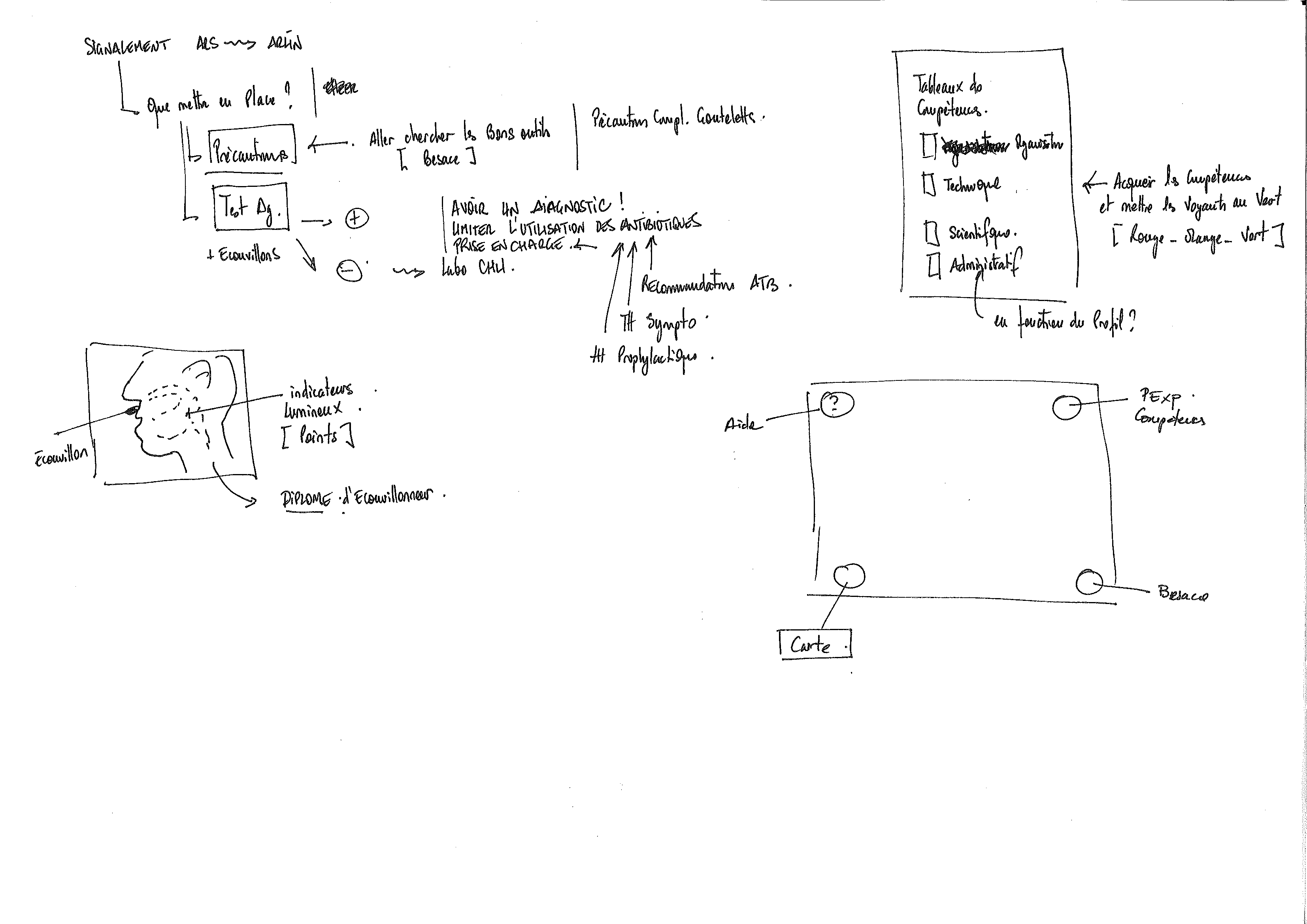 3
[Speaker Notes: Avec tous ses ingrédients, on peut se lancer dans l’aventure, 
Evidemment ce n’est pas suffisant : quid du budget , du planning mais si ces éléments de contexte ne sont pas réunis l’aventure risque d’être encore plus périlleuse]
Notre serious game Jasper
Jeu sérieux prévention ephad
Prévention du risque infectieux en établissements de santé et en milieu gérontologique médico-social
05/04/2018
10
Série Jasper
Format série avec 3 saisons 
Saison 1 Prévention et gestion des épidémies d’infections respiratoires aigües en EPHAD
Scénario  
un résident, Jasper, voit sa fille et sa petite-fille Lou qui séjournent dans la région pendant les vacances de noël. Lou a de la fièvre et tousse. Le résident, bien que vacciné, va développer une grippe saisonnière. Il participe au repas de noël de l’EHPAD alors qu’il commence à développer les premiers signes cliniques. Quatre autres résidents sont contaminés et développent une grippe dans les 72h suivant le repas. L’EHPAD fait le signalement des cas à l’ARS. Les tests de diagnostic rapide sont utilisés pour diagnostiquer la grippe, et les mesures adaptées sont prises afin de contrôler cet épisode épidémique.
[Speaker Notes: Quand nous avons imaginé ce jeu, nous avons envisagé un format série]
Objectifs pédagogiques
Savoir gérer une épidémie en milieu de soins (mise en place des mesures de précaution, identification des cas, signalement, communication…).

Savoir dépister et gérer des patients porteurs de bactéries hautement résistantes aux antibiotiques (identification des patients à risques, dépistage, mise en place des mesures de précaution).
Public
Etudiants des dispositifs de formation Santé de l’Université de Caen Normandie
Tout professionnel ou futur professionnel exerçant en EPHAD : 
équipes opérationnelles d’hygiène, 
gestionnaires de risques, 
directeurs de structure médico-sociale, 
cadres infirmiers, 
aides-soignants, 
médecins.
Différents réseaux par des actions de sensibilisation et de formation.
Actions du jeu
3 profils de joueur : 
paramédical - soins 
médical 
hébergement (Visiteur : autres / famille / bénévole)
Objectifs - Epreuves – Décisions
Outils
Plan de l’EPHAD
Tableau de bord
Accès à l’aide d’experts
Feedback selon profil 
Nombre de cas
Vue Virus
Un système de score évalue toutes actions et décisions.
Des interactions avec personnages
scènes Idées reçues permettent d’obtenir des points bonus.
Des mini jeux (type jeu d’arcade)
[Speaker Notes: paramédical - soins : infirmier - aide soignante - AMP - ASG- rééducateurs (Kiné psychomotricien orthophoniste ergothérapeute ) – psychologue
médical : médecin coordinateur et généraliste 
hébergement : directeur / personnel administratif accueil agent de maintenance restauration lingerie ASH animateur Visiteur : autres / famille / bénévole
Un (des) objectif(s) à atteindre
Des choix , décisions à prendre (épreuves)
Les choix génèrent des conséquences
Les conséquences conduisent à des feedbacks
Il doit offrir le game, soit le défi de gagner ou de perdre, et surtout le play : du plaisir, de l’excitation, de la fantaisie. 
Il doit immerger le joueur dans un univers
Expert
France Borgey
Julia Dina]
Démonstration
Notre serious game Jasper
Prévention du risque infectieux en établissements de santé et en milieu gérontologique médico-social
5
05/04/2018
15
[Speaker Notes: Nicolas va vous présenter une présentation]
Budget
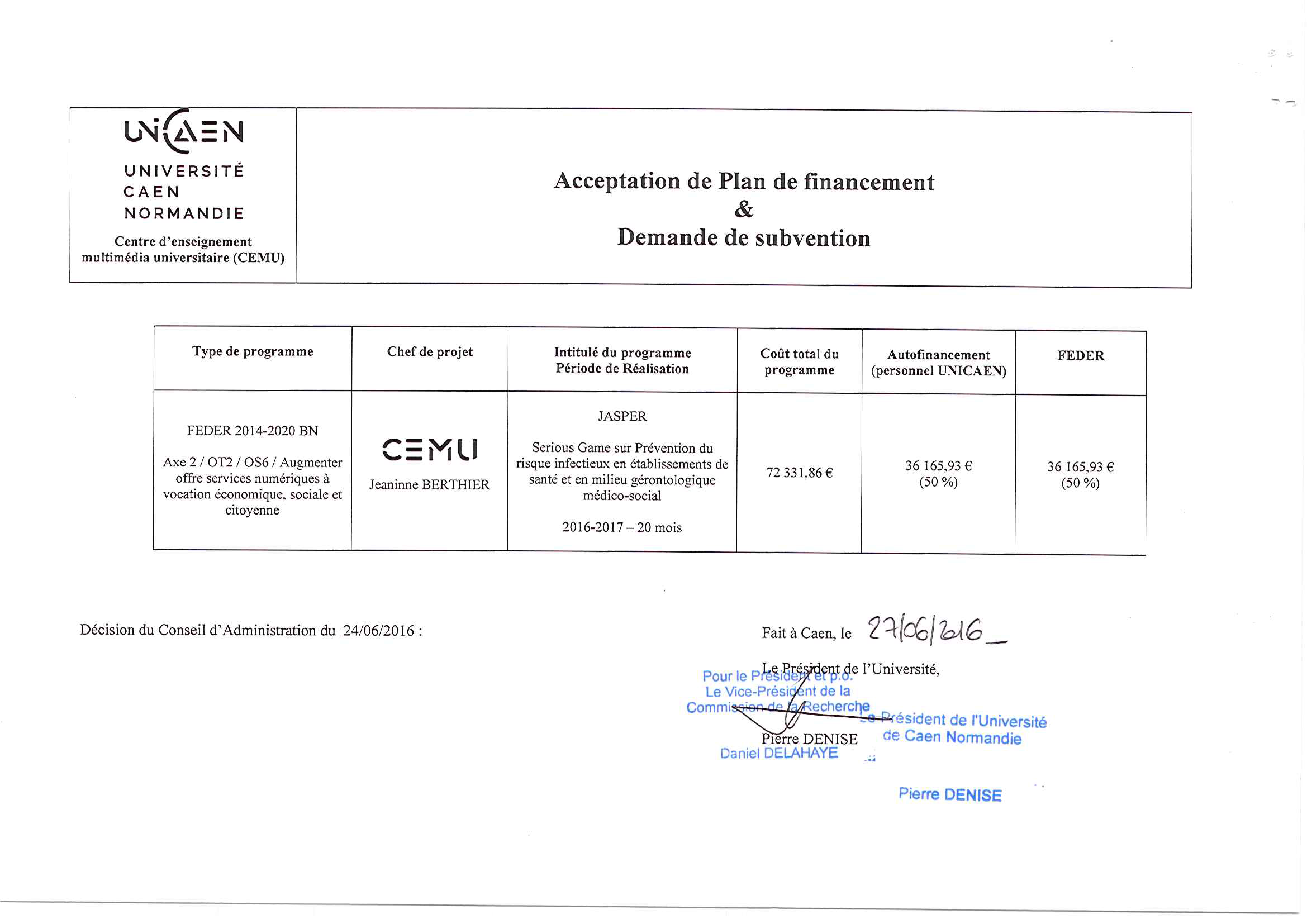 72 000 € 
50% autofinancement
05/04/2018
16
Budget
Ressources propres
Chef de projet Jeanine Berthier 
Ingénieur pédagogique Emilie Lenel 
Conceptrice pédagogique multimédia Gaëlle Ruiz 
Conceptrice pédagogique multimédia Amélie Lefranc 
Responsable studio vidéo Eric Bollengier 
Vidéaste Olivier Cosme 
Technicien audio Thierry Guban
Recrutement Développeur 3D Unity : 29 705 €
Equipement  : 4 880  €
[Speaker Notes: Calcul : mix du Nombre heures raisonnables sur service / Choix de la vidéo car compétences en interne / Estimation du nombre de mois nécessaires pour un jeu  vidéo de 20 mn]
Calendrier Initial
Avril 2016 - Juin 2016  : Ingénierie du jeu - Scénario 
Juin  2016 à décembre 2016  : Conception graphique, conception 3D 
Janvier 2017 à septembre 2017  : Développement 3D  - Production vidéo – tests
Octobre 2017 à novembre 2017  : Déploiement et accompagnement
Décembre 2017  : Bilan et valorisation
La grande Normandie !
05/04/2018
18
Calendrier Version 2
Janvier 2017 - Mars 2017  : Ingénierie du jeu - Scénario 
Avril  2017  à  Octobre 2017  : storyboard, conception graphique, conception 3D
Septembre 2017  à  Mars  2018  : Développement 3D  - Production vidéo - tests
Avril à septembre 2017  : Déploiement et accompagnement
Septembre 2018  : Bilan et valorisation
Version 3 en cours !
Les équipes
Montage du dossier
Equipe CEMU
Coordinateurs pédagogiques
Cellule Europe de l’Université
Conception
Groupe Jasper 
Professionnels
Médecin coordinateur
Infirmière
Aide-soignante
Directrice d’EPHAD
05/04/2018
20
[Speaker Notes: Les individus et leurs interactions avant les processus et les outils
Des fonctionnalités opérationnelles avant la documentation
Collaboration avec le client plutôt que contractualisation des relations
Acceptation du changement plutôt que conformité aux plans

Tes des outils auteurs (IT Studio VT studio editor)

Beaucoup de choses sur les usages !]
Méthode conception
Méthode
Conception  - Scénario
Recherche de modèle pour l’écriture du scénario
Test d’outils de type auteur
Ecriture scénario CeltX
Agilité
Storymapping
Développement 
Unity 3D
05/04/2018
21
[Speaker Notes: Test des outils auteurs (IT Studio VTS Editor)]
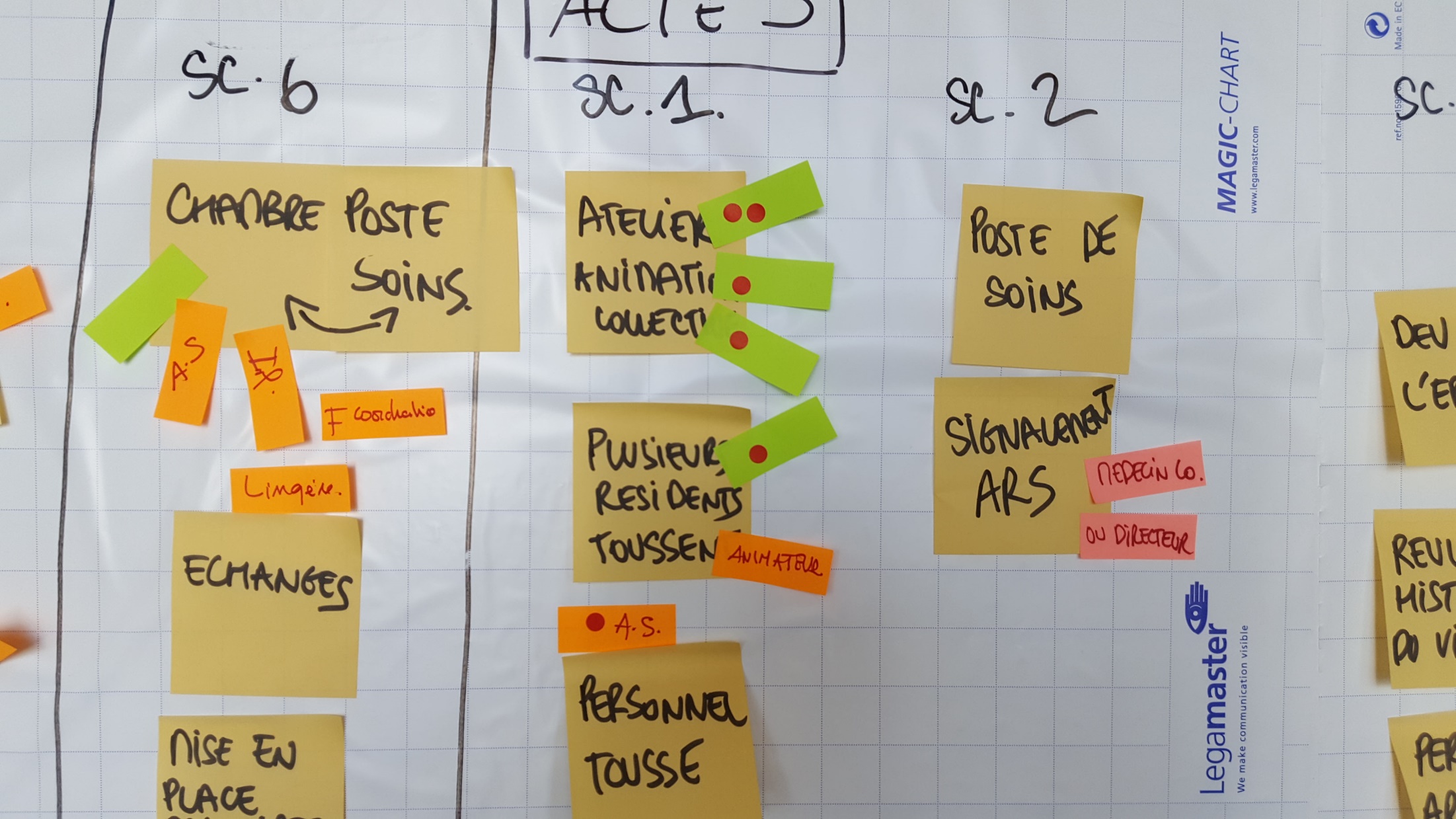 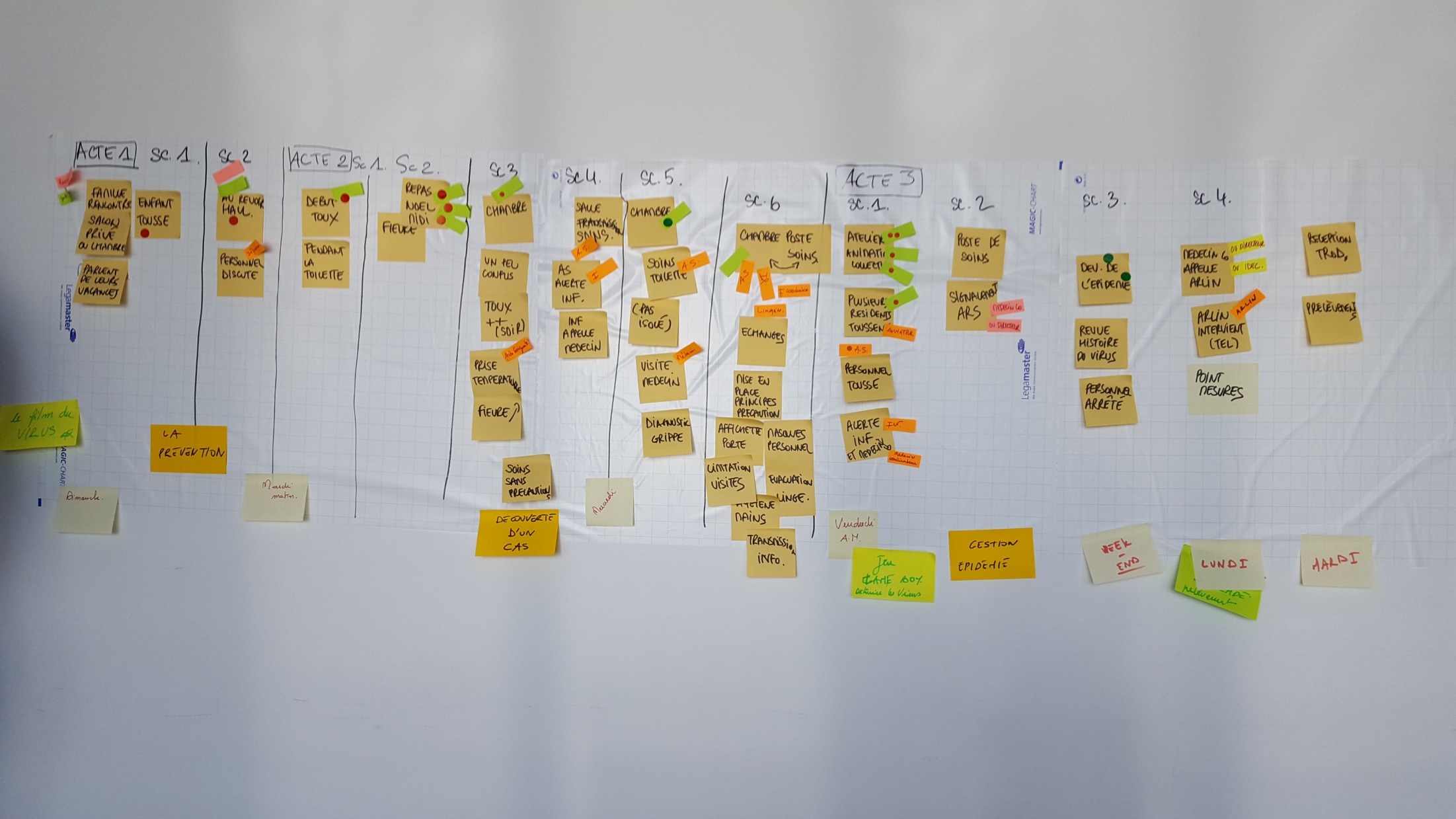 05/04/2018
22
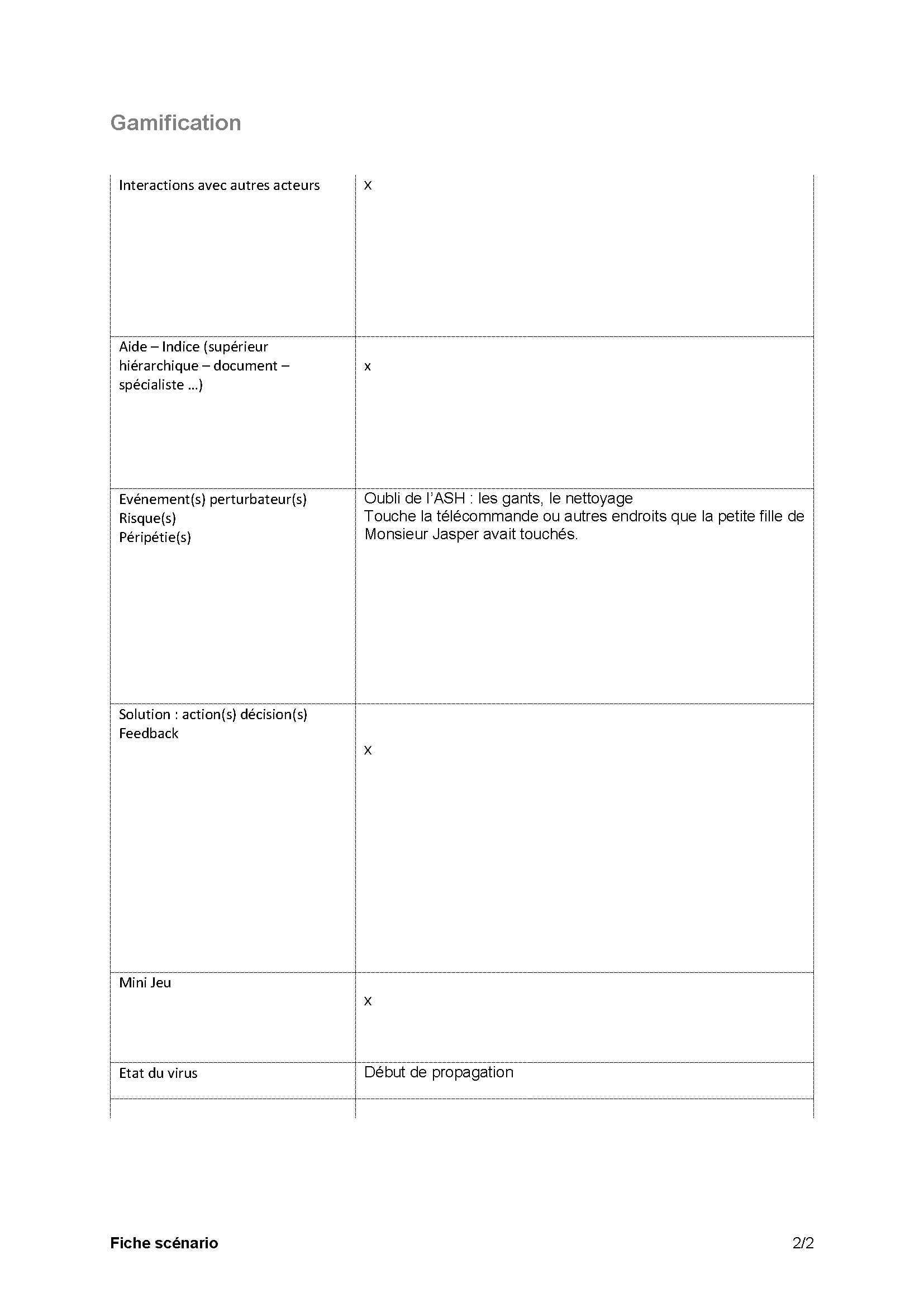 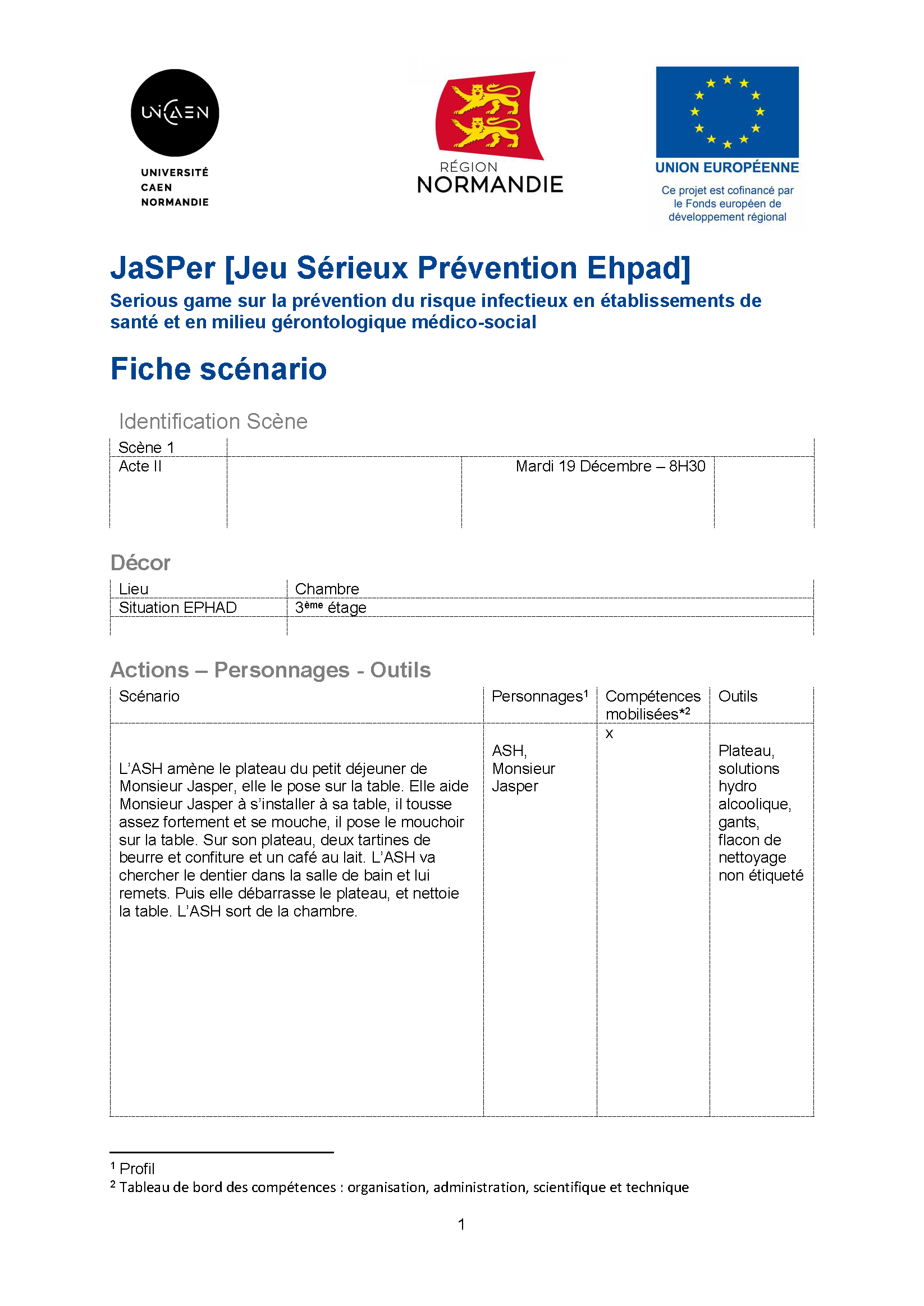 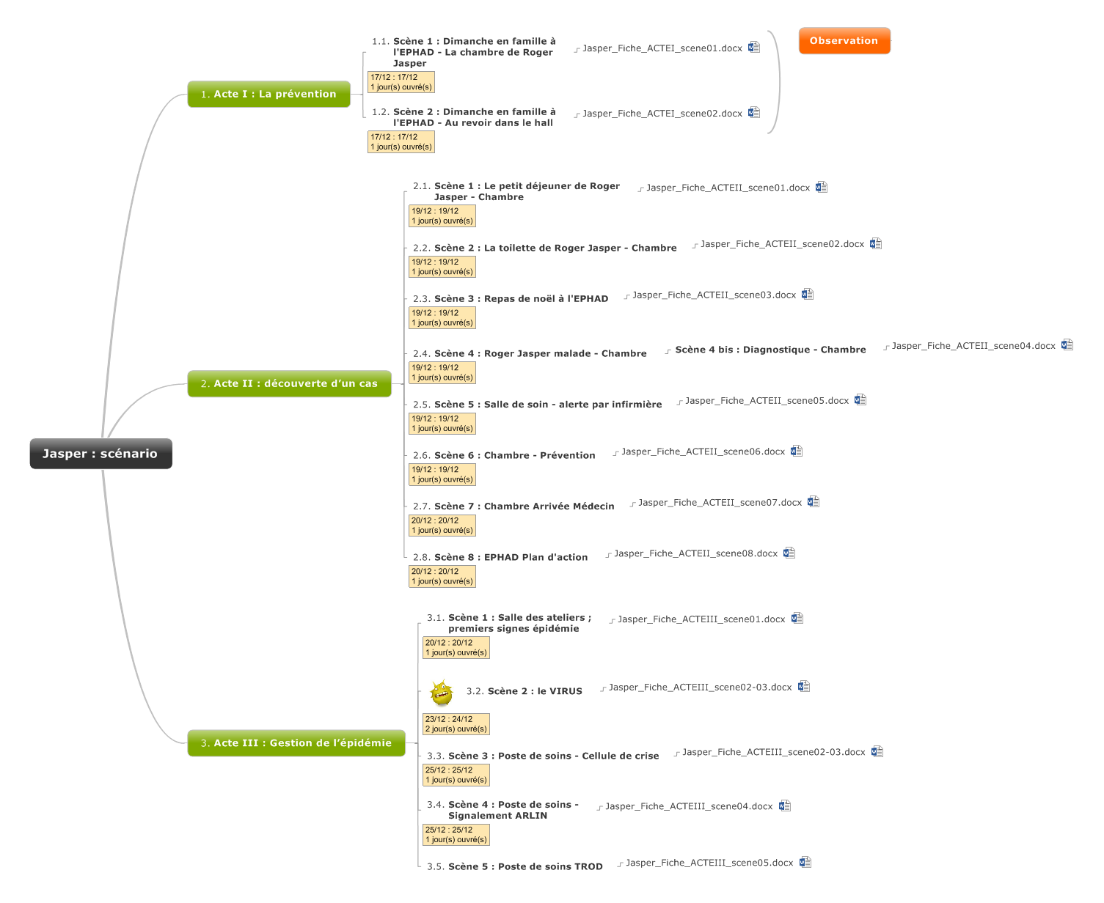 05/04/2018
23
Le développeur 3D & la graphiste
Recrutement 
Quelle aventure !
Game designer ?
Programmeur ?
Graphiste 3D?
Sound designer ?
Collaboration développeur/graphiste
Choix de l’univers graphique
Performances
Adapté à notre équipe
Pérennité
05/04/2018
24
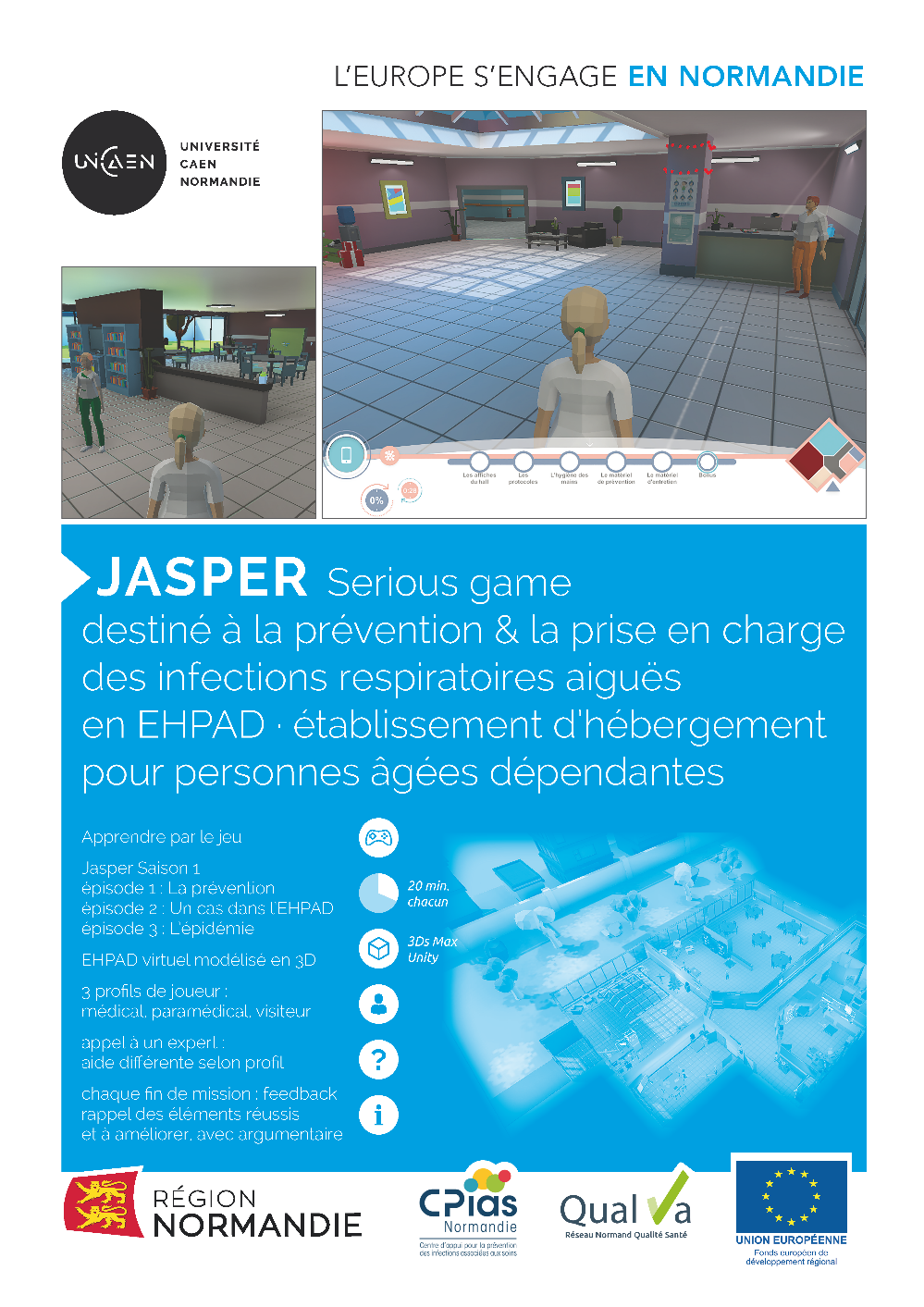 L’ARS
Intérêt pour le support pédagogique innovant
Subvention 
Pour développement de 3 épisodes
39 000 €
05/04/2018
25
Communication -Valorisation
Présentation du projet
Echange avec professionnels
Visite d’EPHAD
Test auprès du personnel
Validation
En interne
Evénements (JPO)
Version réalité virtuelle
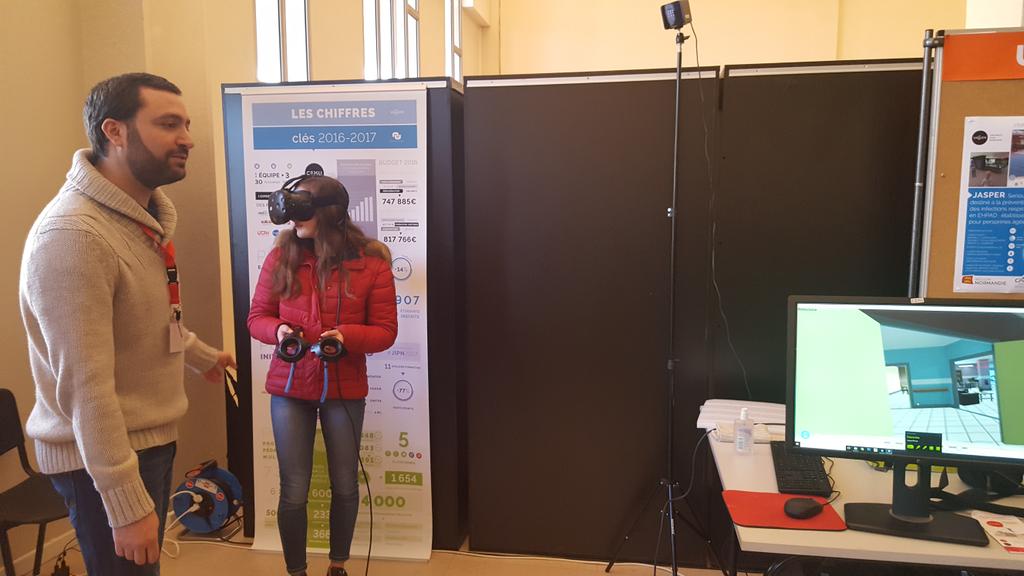 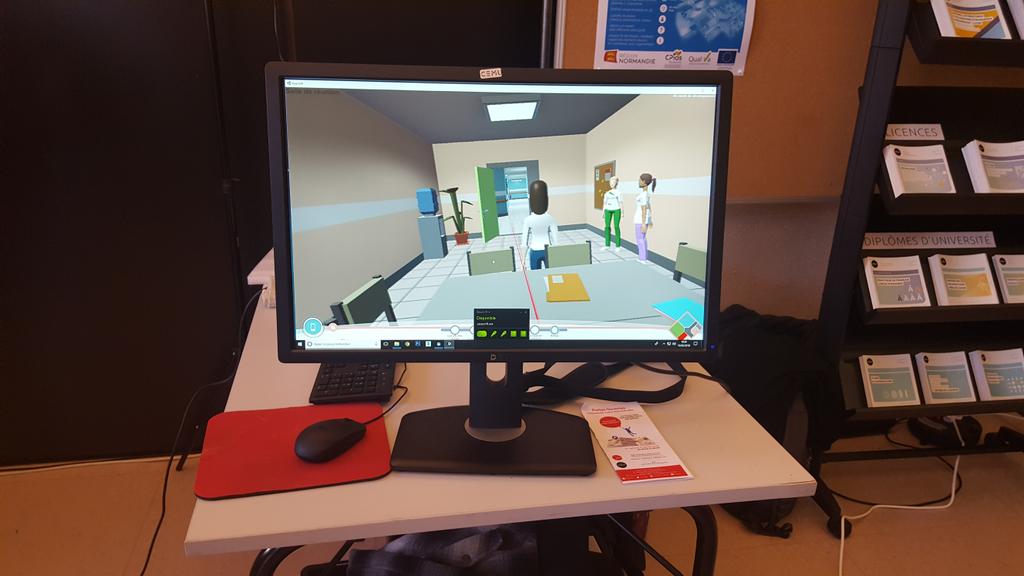 05/04/2018
26
Former - Accompagner
Diffusion au sein des réseaux professionnels
Scénarios de formation
Support intégré à des dispositifs de formation

Importance du tutorat humain
Médiation et debriefing
Transfert des apprentissages vers d’autres situations

 Bilan
05/04/2018
27
[Speaker Notes: La simple mise à disposition d'un jeu ne semble pas changer grand-chose à ce que les élèves apprennent. [...] La médiation de l'enseignant, qui pense la place du jeu dans une démarche d'apprentissage, reste donc indispensable.*
*Hochet (2011)]